Auswirkungen von Waldwildschäden
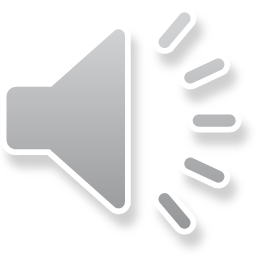 31.03.2023
1
Wiederbewaldung und Jagd
Wiederbewaldung - Kosten pro Hektar
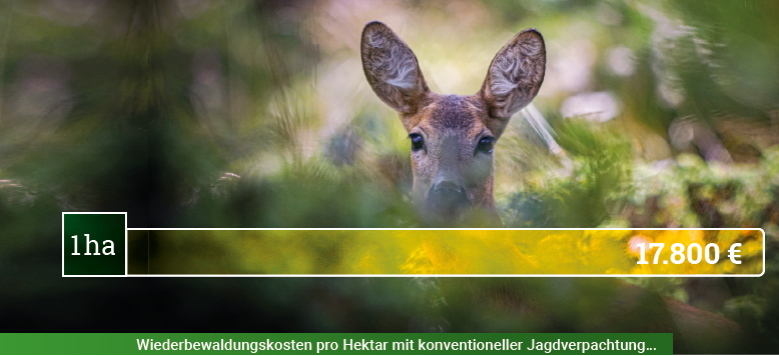 Bei derzeitiger Wilddichte
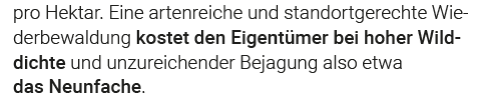 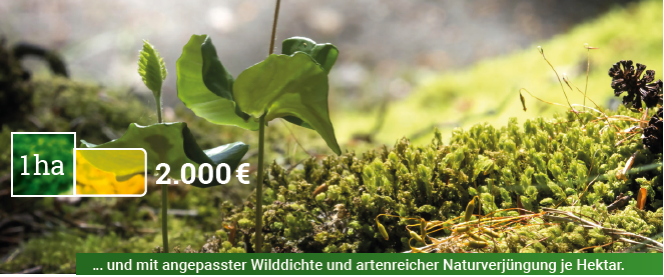 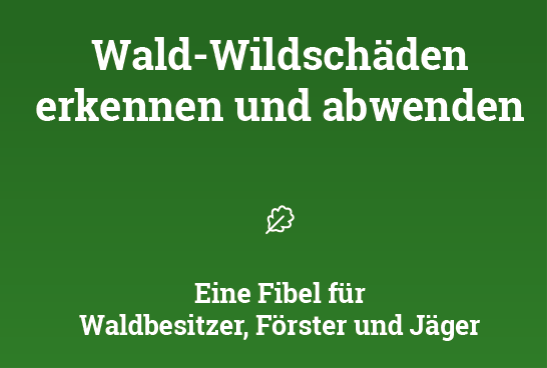 Bei angepasster Dichte
Heute&Straubinger 2022
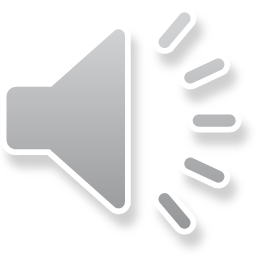 31.03.2023
2
Beispiel 300 ha- Waldrevier in NRW
Ehemals 70 % Fichte, davon 90 % zerstört: 189 ha Wiederbewaldung
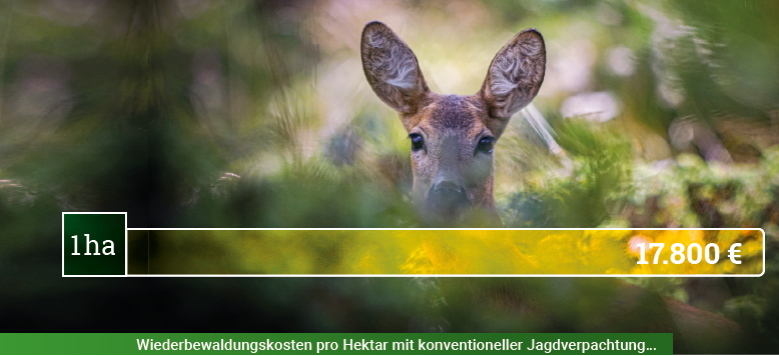 3.364.200 €
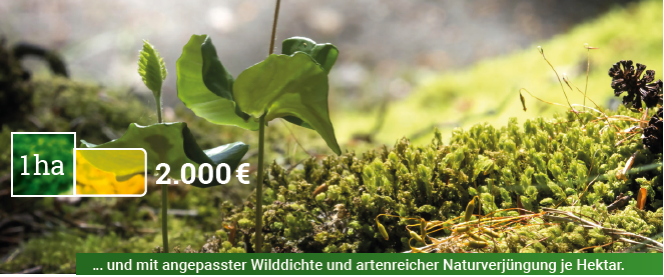 378.000 €
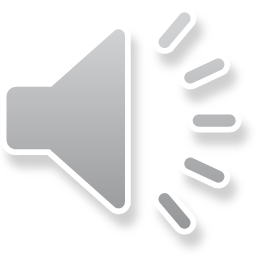 31.03.2023
3
Entmischung
30 heimische Baumarten
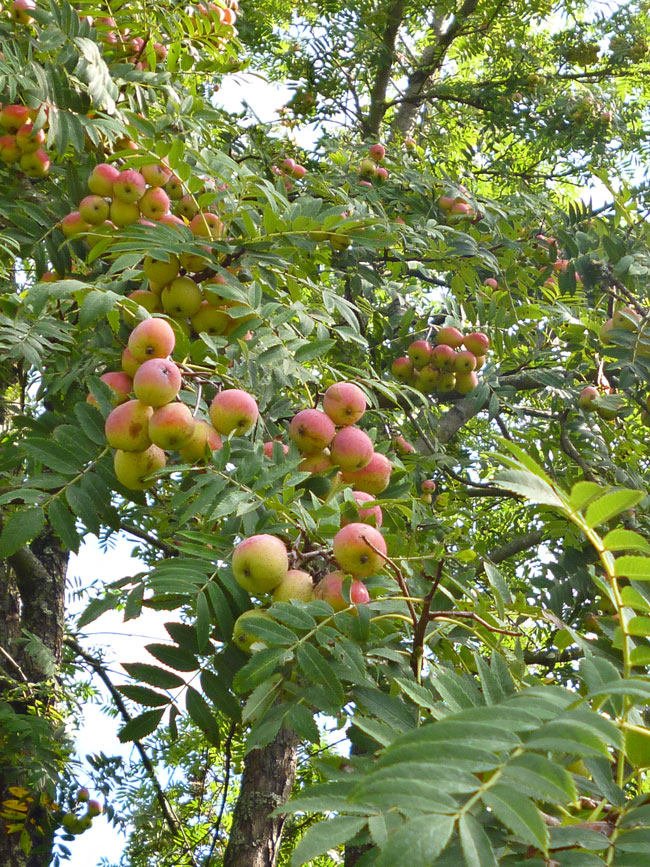 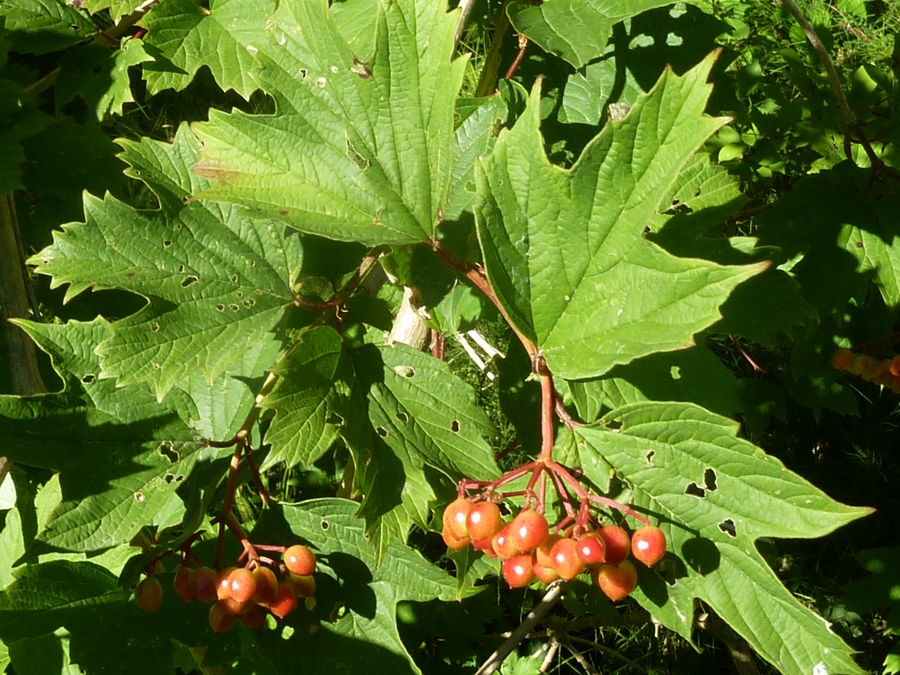 19.01.2024
4
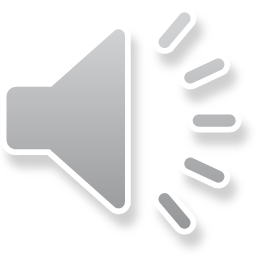 Viele Arten sind – 
aufgrund der jahrzehntelangen Selektion – 
lokal stark gefährdet…
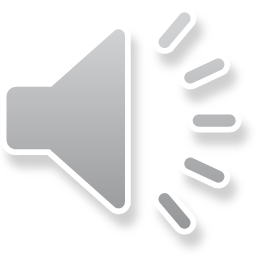 31.03.2023
5
Wiederbewaldung und Jagd
Entmischung
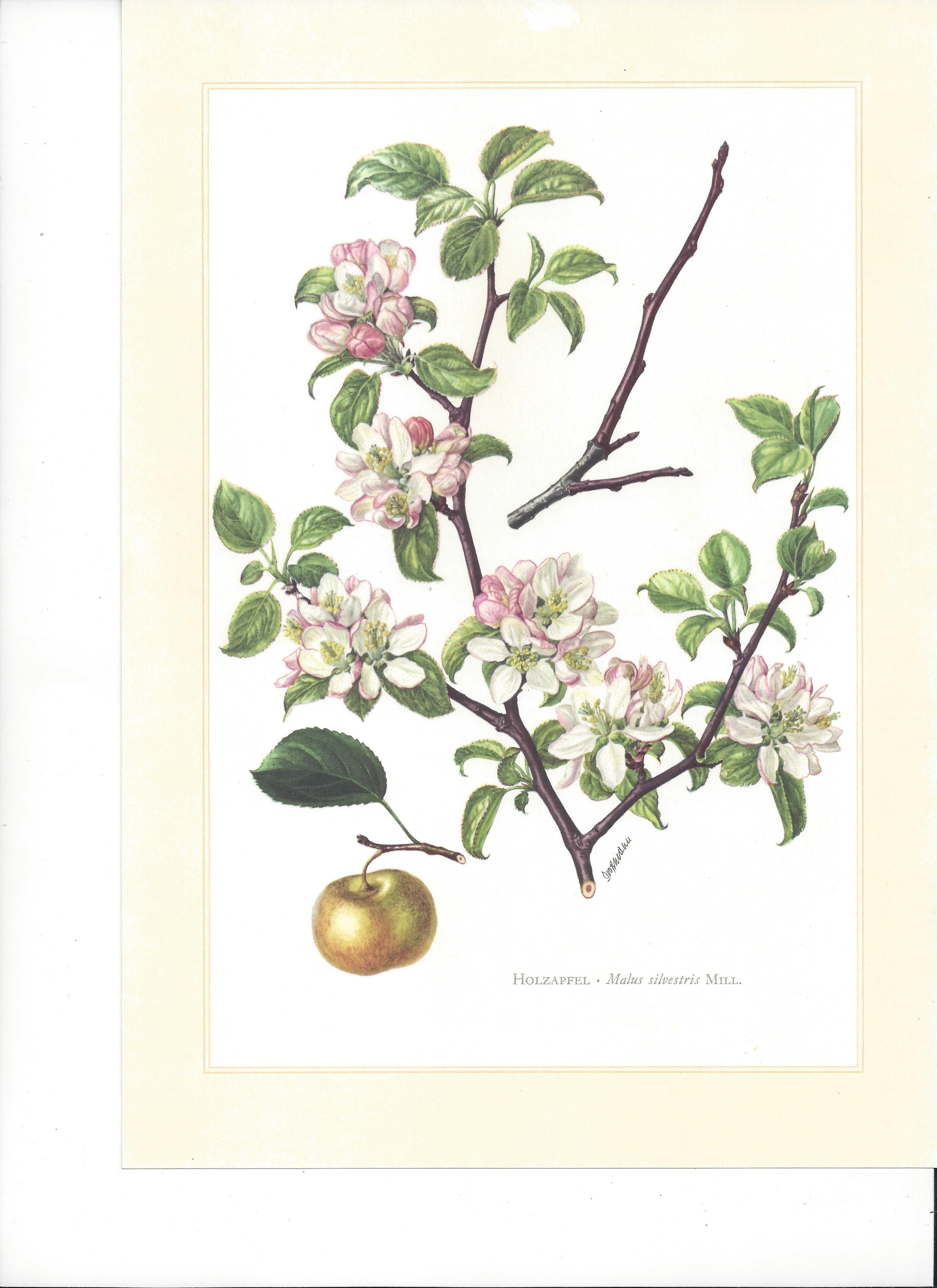 Seltene Arten werden lokal/ regional ausgelöscht
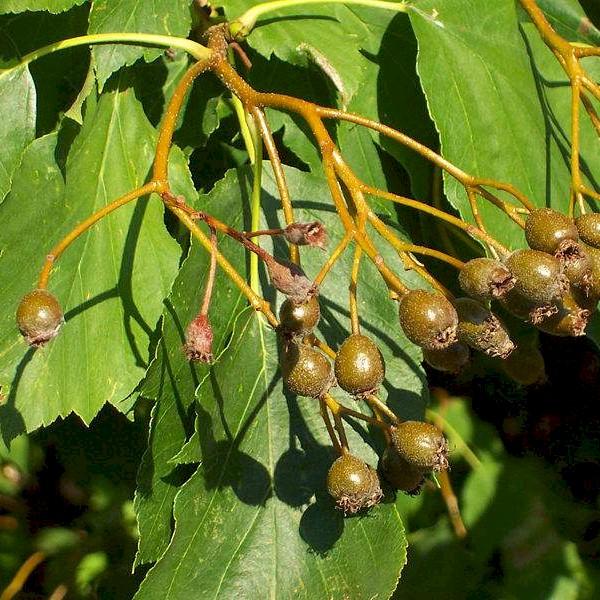 Speierling
Bild: Helmut Schröder
Elsbeere
Wildapfel
19.01.2024
6
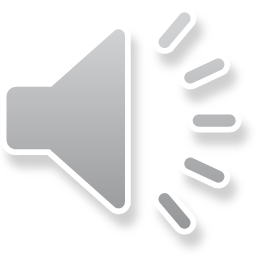 Schalenwilddichte und 
Pflanzenartenvielfalt im Wald
Je höher die Schalenwilddichte
desto weniger Strauch- und Baumarten
desto mehr krautige Arten
Ammer 2021; Boulanger et al., 2018
Aber: es werden Waldarten entmischt und durch „Allerweltsarten“ ersetzt
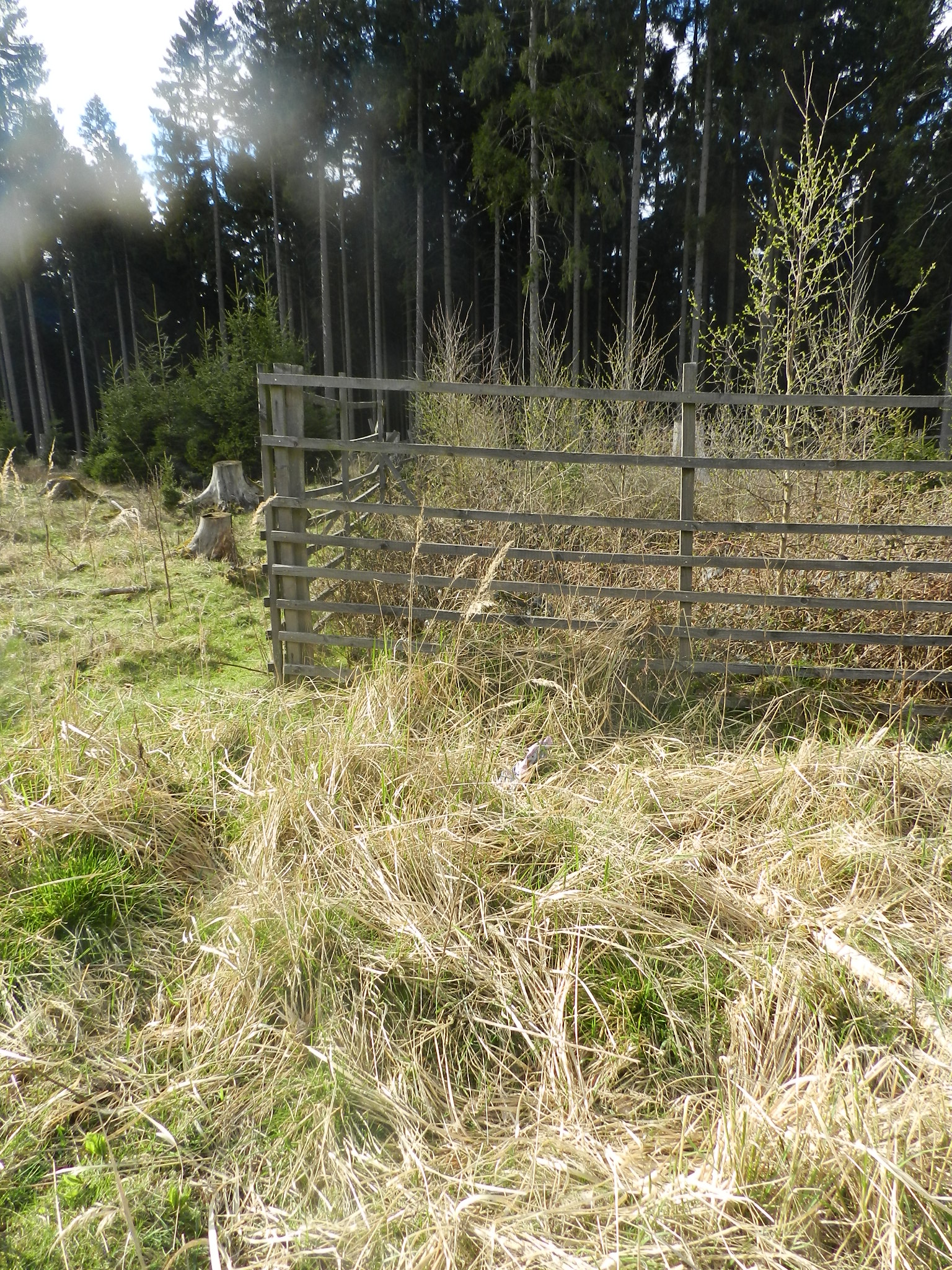 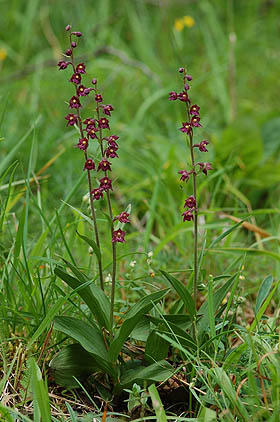 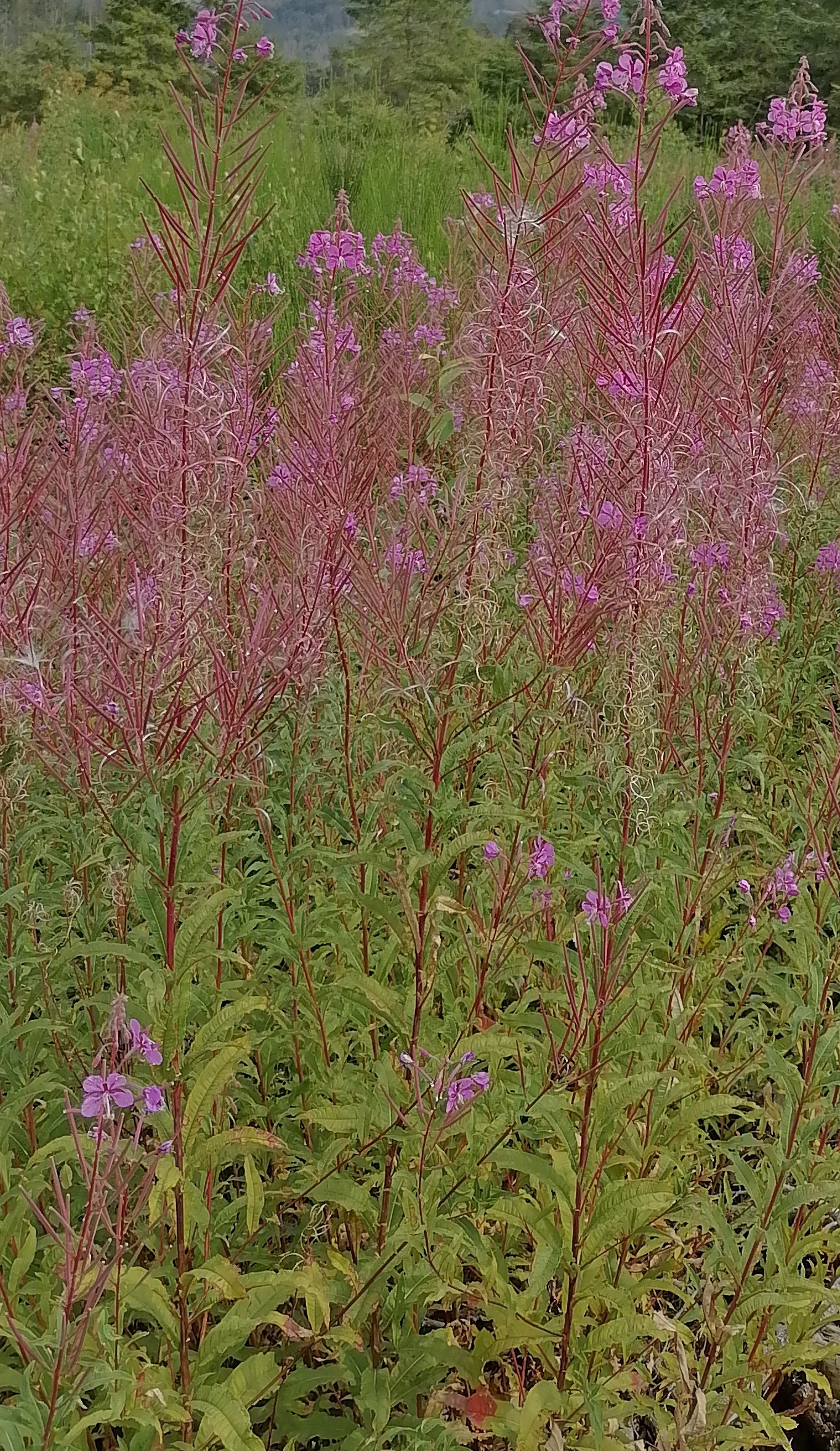 Braunrote Stendelwurz
Epipactis atrorubens
Weidenröschen
Epilobium angustif.
19.01.2024
7
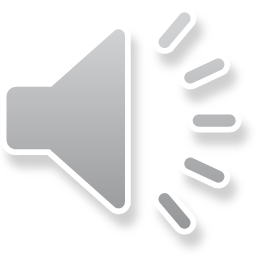 Natürliche Waldgesellschaften
Entwicklung zu Buchen-Fichten-Forsten
Entmischung
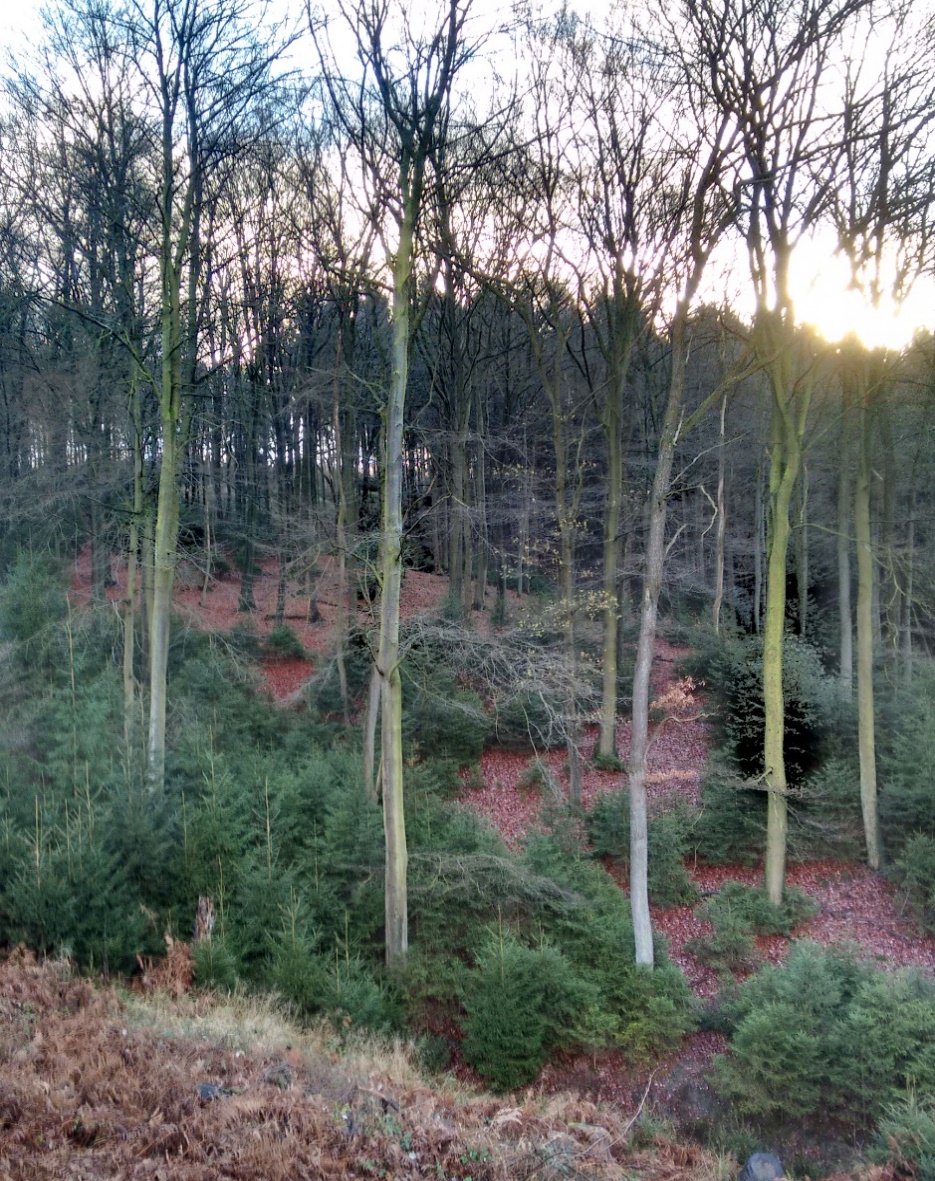 verhindert die Verjüngung naturnaher Wälder und führt zu Vereinheitlichung
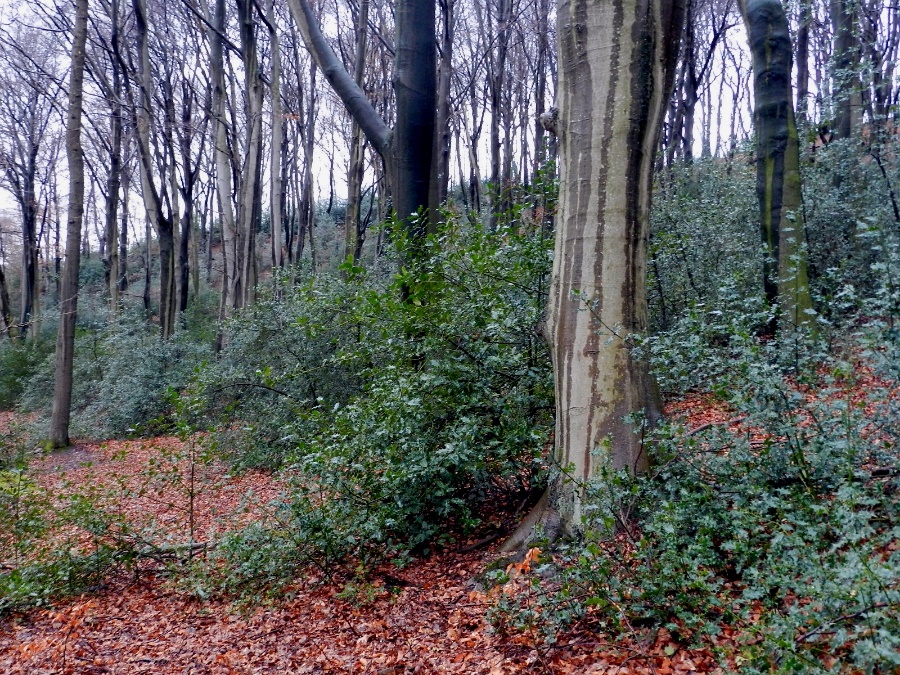 Bsp. Ilexausbreitung im Märkischen Hügelland
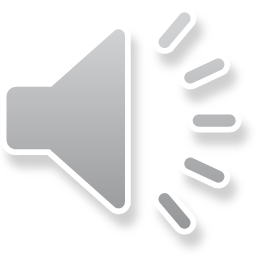 31.03.2023
8
Waldnaturschutz und Rehbejagung
Die „Reste“ der natürlichen Wälder 
sind durch Entmischung 
des Schalenwilds akut gefährdet
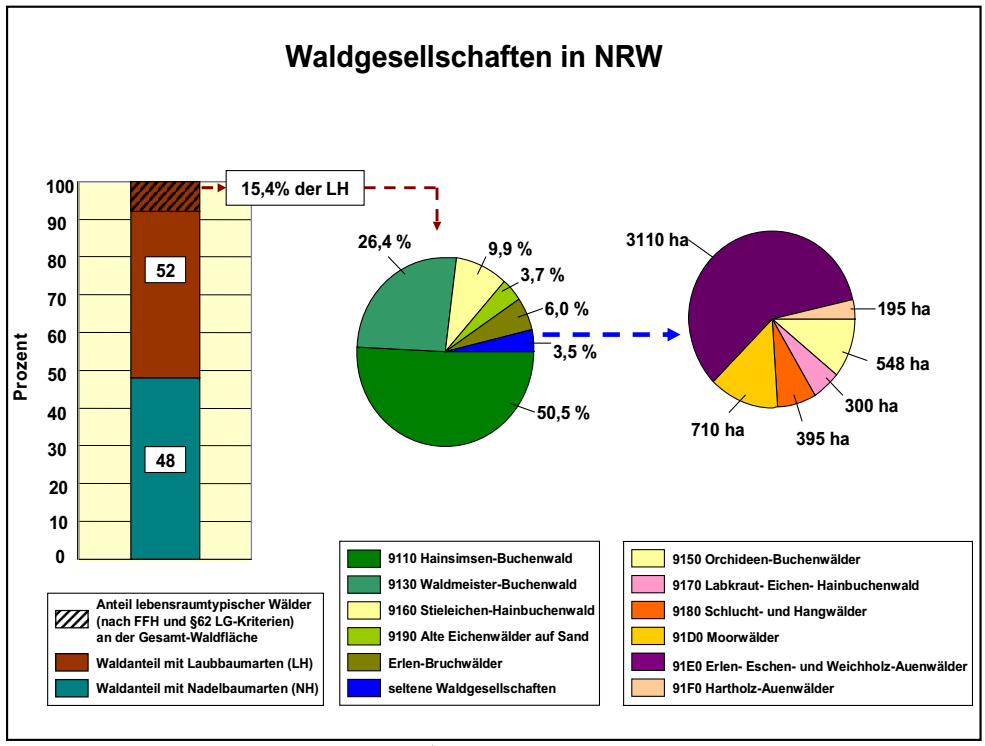 Bieker&Heute 2021
Prozessschutz in Wäldern wird „im Keim erstickt“
Heute 2014
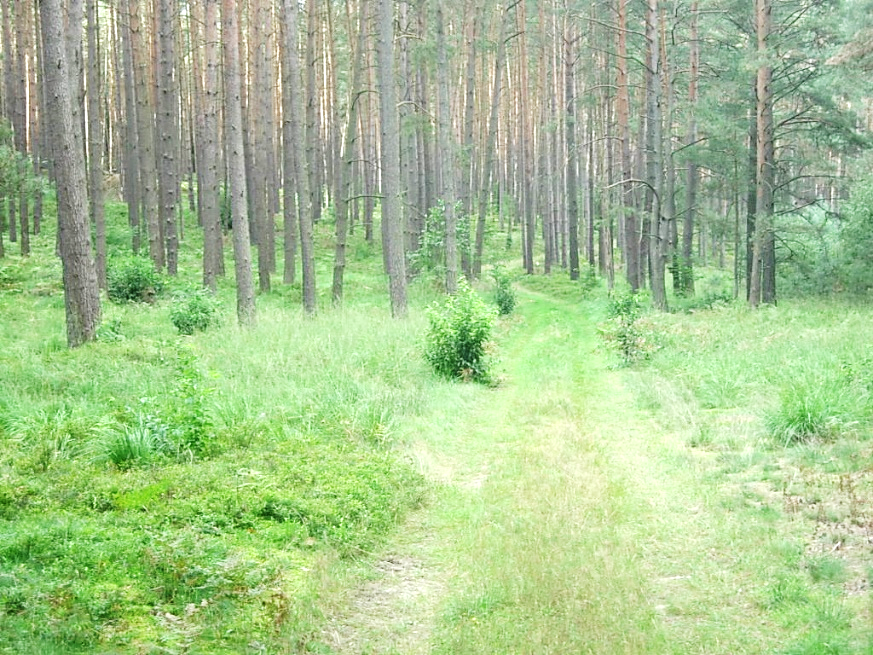 Werking-Radtke 2008
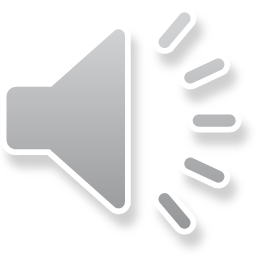 Auswirkungen von Waldwildschäden
Entmischung
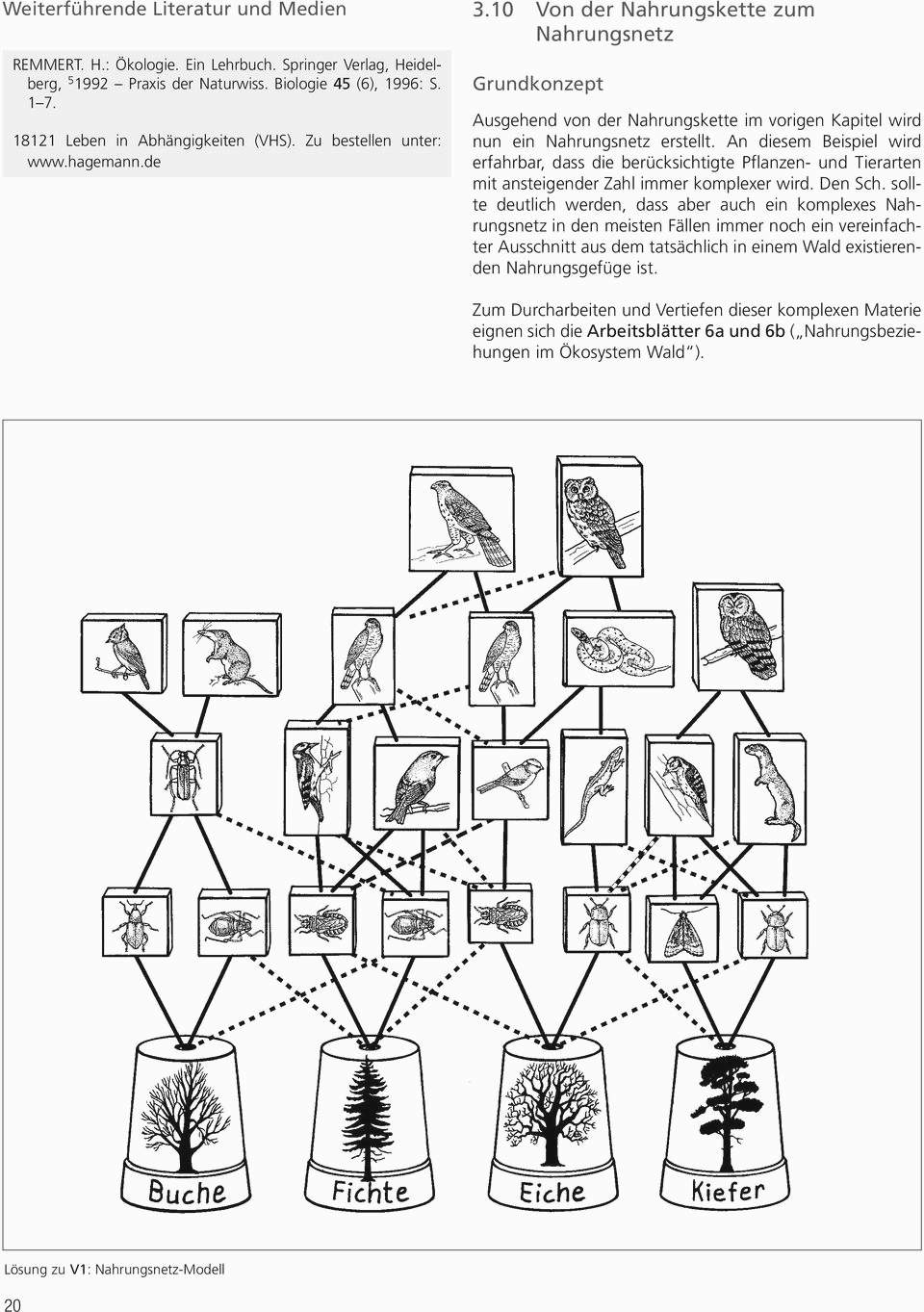 Kaskade des Artensterbens!
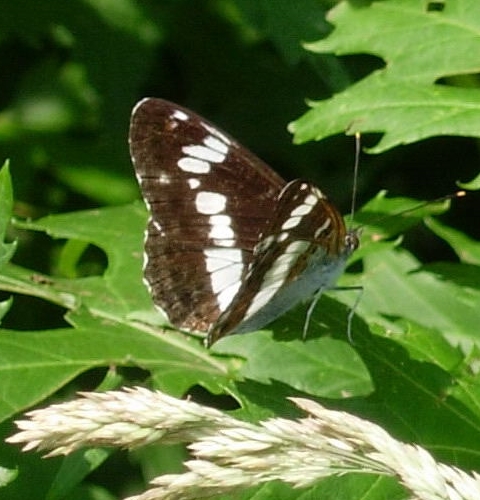 Scherber et al. 2010
Unvollständige Biozönosen
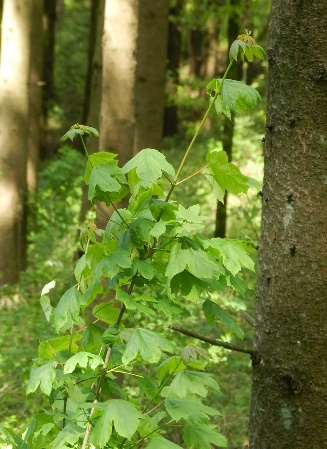 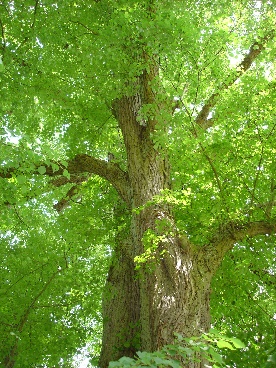 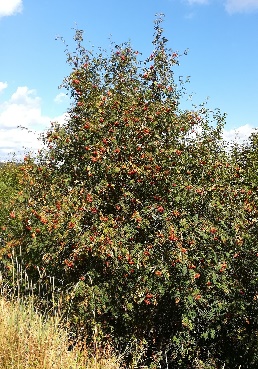 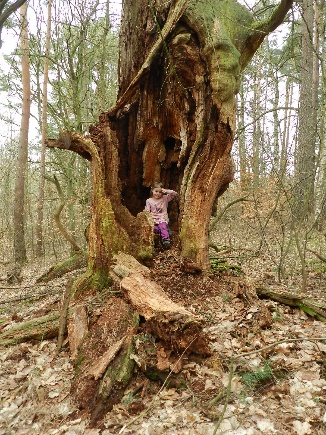 Raupen spezialisiert auf Lonicera xylosteum und Lonicera periclymenum
Unvollständige 
Waldgesellschaften
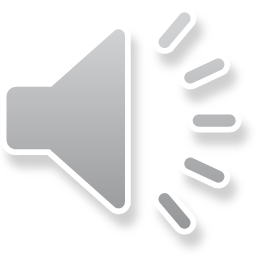 31.03.2023
10
Schmetterlingsarten je Baumgattung
250
205
200
182
179
163
150
136
90
100
81
72
61
59
54
46
42
42
50
0
Quercus
Betula
Salix
Prunus
Populus
Apfel
Corylus
Fagus
Sorbus
Acer
Ulmus
Carpinus
Tilia
Fraxinus
Auswirkungen von Waldwildschäden
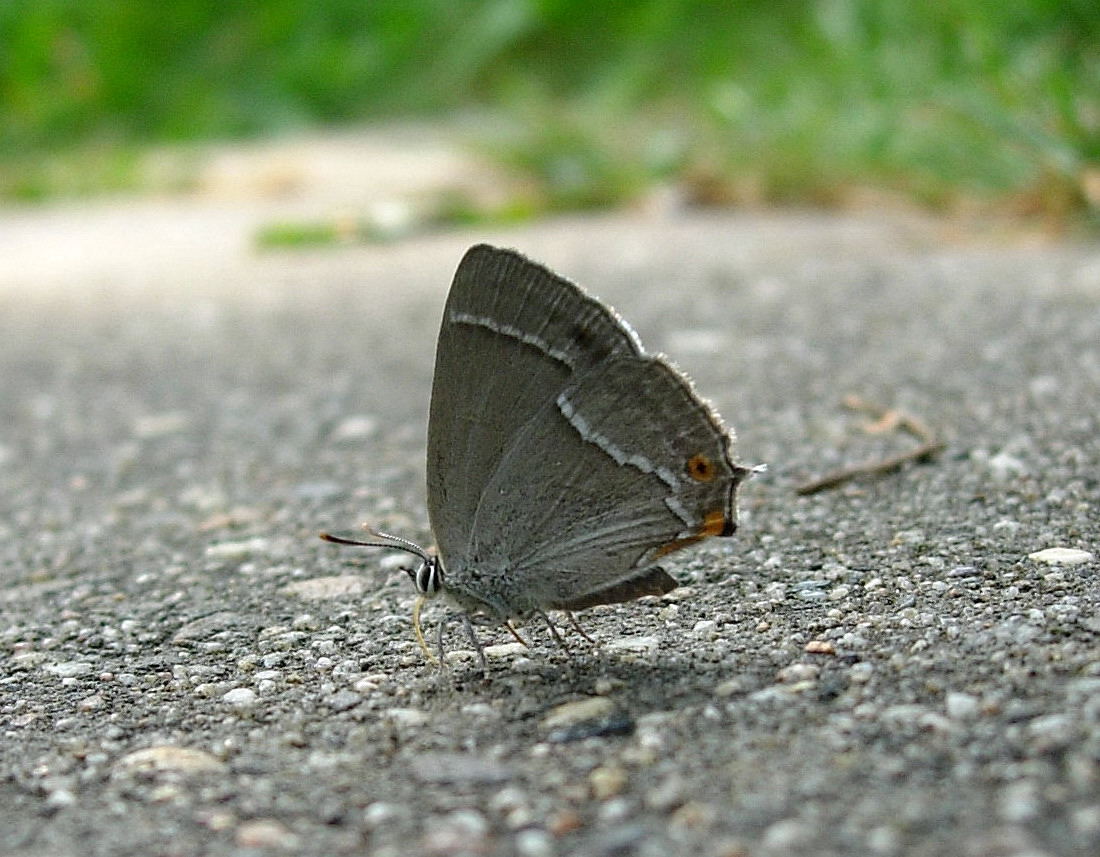 Neozephyrus quercus
Hacker&Müller 2006
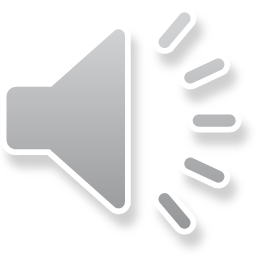 31.03.2023
11